Oppgradering av turisthytta på Gaustatoppen i 2016
Møte i Langesund Rotaryklubb
Tor Suhrke
Styremedlem i DNT Telemark 
16.08.17
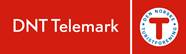 Gaustatoppen 1883 moh
Utsikt over nesten 1/6 av Norge
Sies at toppen kan sees fra 119 kommuner
Toppen ble besøkt av  100.000 i 2016
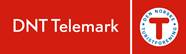 Gaustatoppen turisthytte Åpnet 12. juni 1893
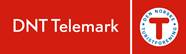 Grunnlegger av Skien - Telemark turistforening, 
banksjef  Kielland - Torkildsen
Gaustahytta – varde med stein fra mange kommuner
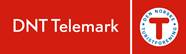 Steinarbeid av Sherpaer i 2014
Kveldsstemning 4. september 2014		Morgenstund 5. september 2014
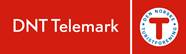 Gaustatoppen - fjellanlegget
Turistprosjekt om fløybane inne i fjellet lansert i 1953 
Ferdig i 1959 - montering av radiolinjer på toppen
Kostnad 14 mill. kr. (1959)
Gausta hovedsender for radio og fjernsyn åpnet 1960
Hemmelig NATO-anlegg under kalde krigen - ingen turisme
Åpnet for allmenn turisme i 2010 gjennom Gaustabanen AS 

855 m horisontalt – Motorvogn
1.030 m opp (39 gr.) – Fløybane
27,5 m opp – Kongeheis (internt bruk)
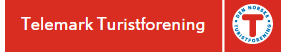 Bakgrunn for oppgradering
80-100.000 på toppen årlig – kun en utedo
Gaustabanens vann- og avløpsanlegg i fjell fra bunn til topp – 5 mill. kr.
Finansiert av Gaustabanen, Norkring, Telenor, Tinn og Hjartdal kommuner, Telemark Turistforening og Telemark utviklingsfond
Turisthytta oppgradert sist i 1997
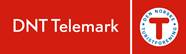 Tiltak på Gaustahytta
Tilbygg m/vakuumtoaletter koblet til vann- og avløpsanlegget til Gaustabanen
Oppgradering av kjøkkenet (ventilasjon med mer)
Oppgradering av det elektriske anlegget
Oppgradering av røropplegg for vann
Nye gulv, tetting av tak og div. reparasjoner
Oppgradering av kontor og oppholdsrom/ansatte
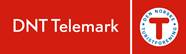 Tilbygg – Plan og snitt
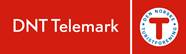 Tilbygg - Fasader
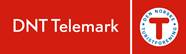 Kjøkken før oppgradering
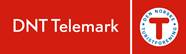 Riving av gammelt kjøkken
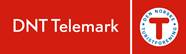 Nytt kjøkken på plass
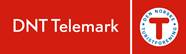 Terreng før grunnarbeid
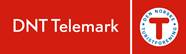 Terreng etter grunnarbeid
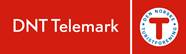 Henting av stein
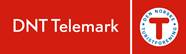 Før steinlegging starter
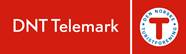 Sherpaer fra Nepal - håndarbeid
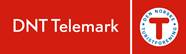 Uteplass mot syd tar form
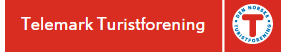 Tilbygg under oppføring
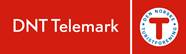 Tilbake til Nepal etter en sommer på Gaustatoppen
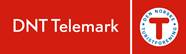 Håndplukket stein til fasaden
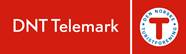 Vann- og avløp dekket av naturstein
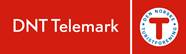 Ferdigbefaring 07.12.2016Vind: 15 m/sek
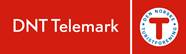 Ventilasjon fra kjøkkenMed og uten varmekabel påslått
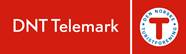 Tilbygg innvendig
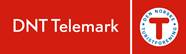 Tilbygg innvendig
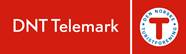 Utvendig – februar 2017
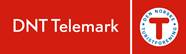 August 2017 – syd og øst
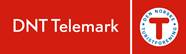 Uteplass mot syd og øst
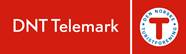 Økonomi (netto) - mill. kroner
Kostnader:
Vedlikehold 	0,5
Tilbygg		3,2
Sherpaer/heli.	0,6
Anleggsbidrag 
vann/avløp	1,5
SUM		5,8
Finansiering:
Tippemidler	1,7
Tilskudd 		0,6
Lån/Egenkapital	3,5

SUM		5,8
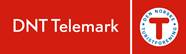 Det hemmelige fjellet
NRK innslag fra 2013:

		https://tv.nrk.no/serie/glimt-av-norge/dktt43000013/25-03-2013
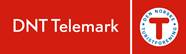